Parts of the UK under water by 2050
NASA predicts sea level to rise up to a foot by 2050
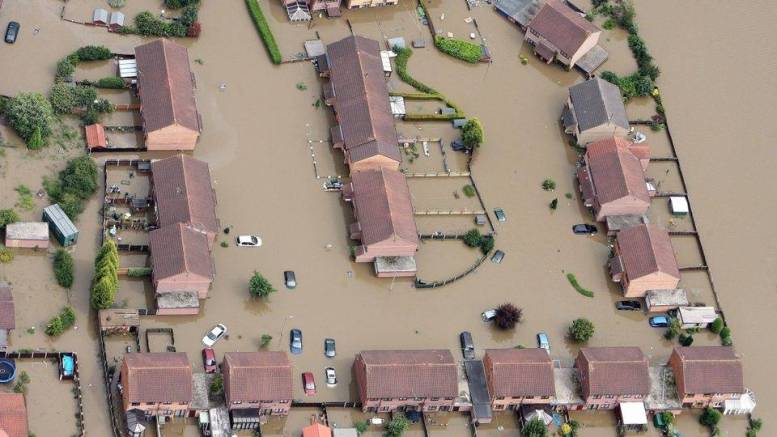 Water level of 1.0 feet above the high tide line could be reached through combinations of sea level rise, tides, and storm surge.Areas will face a choice either will need to be abandoned or upgrade their defences.
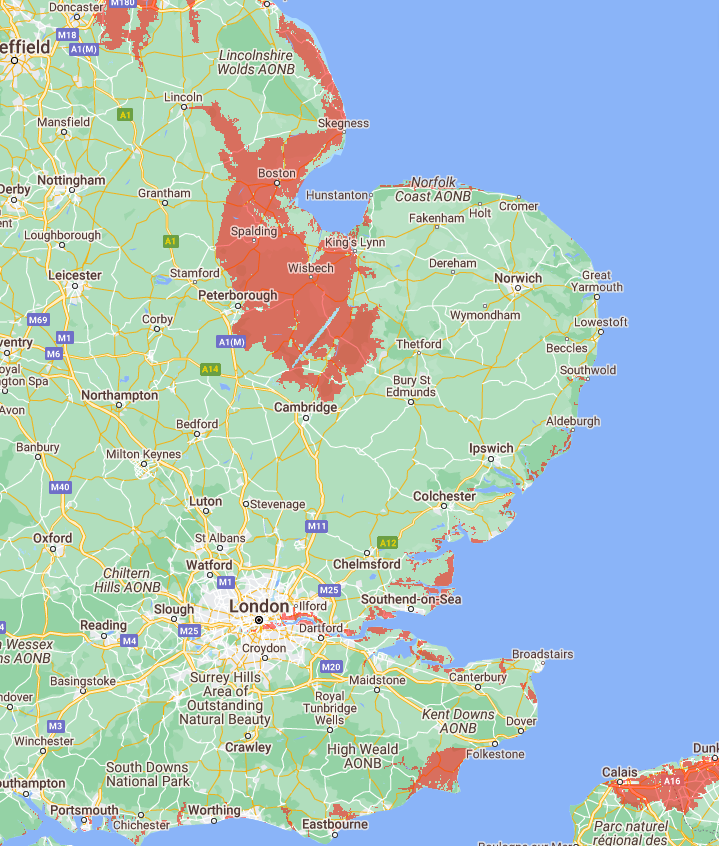 ©Hull City Council
Below water level with just 30 cm (1 foot) sea rise
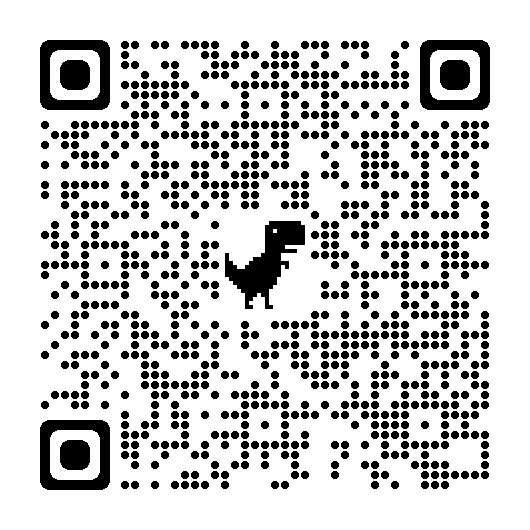 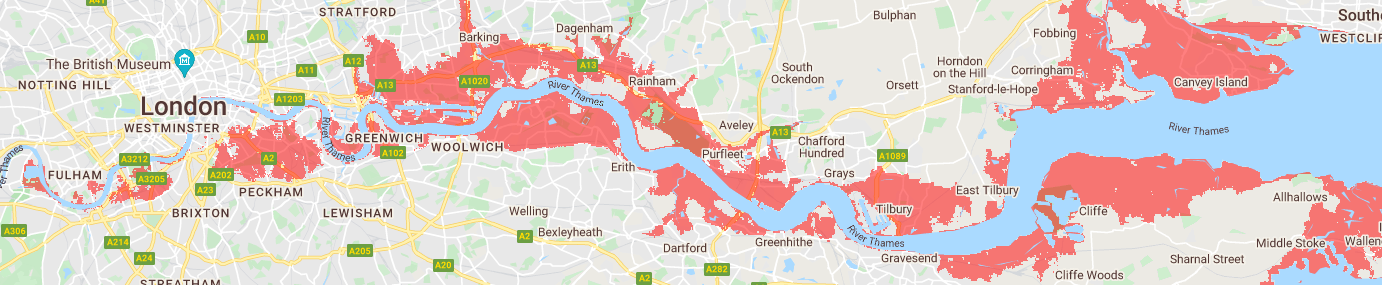 Scan for more info
Almost half of London’s commercial buildings are at risk from floods fueled by the climate crisis
Maps from coastal.climatecentral.org
[Speaker Notes: Sea Level to Rise up to a Foot by 2050
https://www.nasa.gov/feature/jpl/sea-level-to-rise-up-to-a-foot-by-2050-interagency-report-finds

Maps from https://coastal.climatecentral.org/

Feb 2022 - University of Cambridge research -
First concrete evidence of an ice-sheet mass-loss mechanism, which is not yet included in projections of global sea level rise
https://phys.org/news/2022-02-greenland-ice-sheet-world-largest.html

https://www.edie.net/news/9/Almost-half-of-London-s-commercial-properties-exposed-to-higher-flood-risks/]